Supplier Liaison Case StudiesSMART  April 2018
Case Study 1 SMART meter installation
The customer agreed to have smart meters fitted. The electricity SMART meter was installed 
without any problems. The engineer then began to install the gas SMART meter. According to the customer, the engineer had to make some adjustments to the pipework in order to fit the meter bracket to the wall. The customer states that during the installation process the engineer made several calls to his manager. After approximately 5 hours, the time now around 9pm, the engineer re-instated the standard gas meter and left, advising he would return with his manager in the morning. The following morning the engineer and his manger arrived at the property and the gas smart meter was installed. 

The customer believed that there was a strong smell of gas which he brought to the attention of the engineers but they told the customer that was expected after a gas meter exchange. The customer states the engineer did not provide any instruction on how to operate the in-home display.
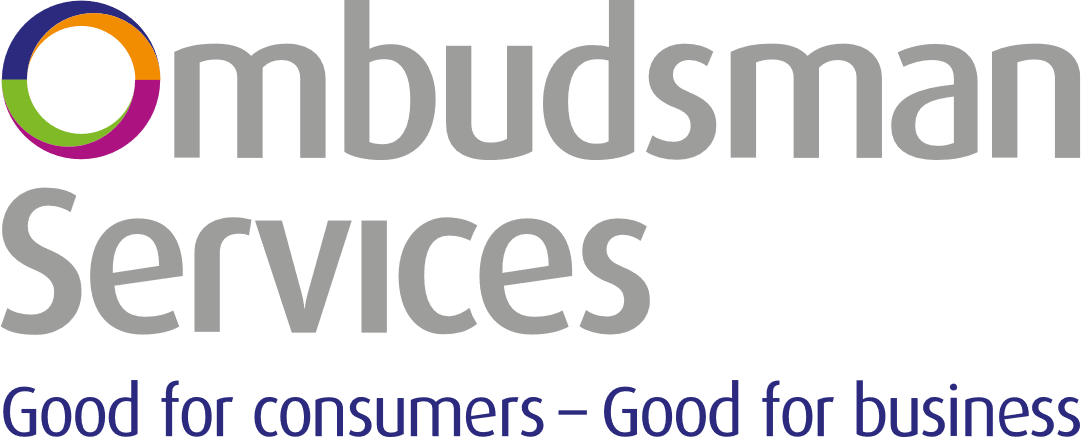 Case Study 1 SMART meter installation  continued
The first bill received by the customer billed him to an incorrect final meter reading for the previous meter and billed gas usage based on the previous gas meter details. When the customer complained he was passed from department to department without anyone taking ownership of the issue. Eventually the billing issue was resolved.
A month had passed and the customer believed that they could still smell gas coming from the meter cupboard. He informed the energy company who advised him to contact National Grid. The National Grid engineer identified a leak and according to the customer the engineer believed the leak was due to the gas meter fittings not being tightened properly. 
 
The energy company offered an apology and £100. Ombudsman awarded an apology and £200.

Recommendations- Improve staff training , explanation of the In home display , following SMICOP code of practice, taking ownership of the issue/complaint.
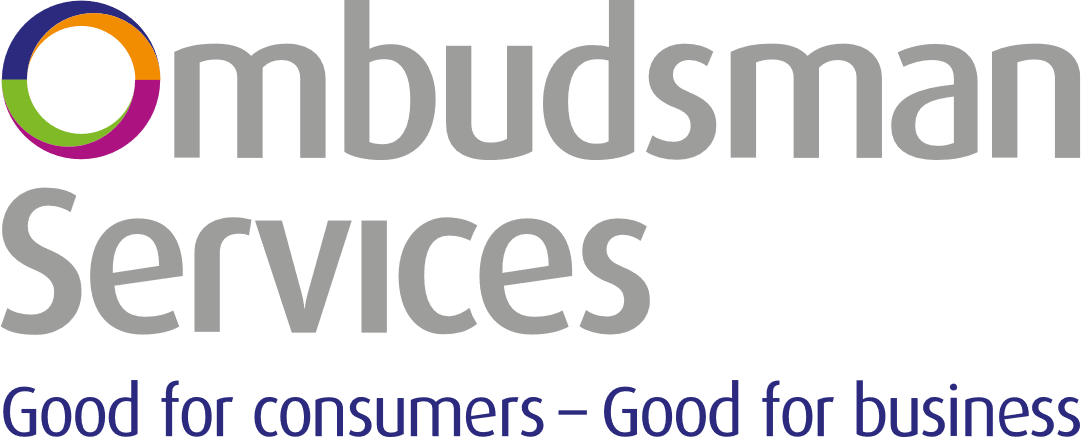 Case Study 2 SMART meter billing complaint
The customer had SMART meters installed in October 2014. Initially there was no problem as the bills used actual readings provided by the smart meters. In August and September 2016 the complainant received a bill with higher than expected charges. The complainant noticed that the bills used estimated readings. The complainant contacted the energy company and made a complaint. The company investigated and found that there was no fault with the SMART meters as meter readings were being received from the SMART meters. However, the energy company identified that the issue was to do with the billing cycle. The bills were being issued just prior to the readings being received resulting in the bills using estimated readings. The energy company amended the billing cycle and this resolved the issue.

However there were shortfalls identified in the energy company’s customer service and so the ombudsman required the company to apologise and provide a small financial award.

Recommendations- Suppliers to make sure that systems are aligned , that the meter reading collection falls in line with the billing cycle.
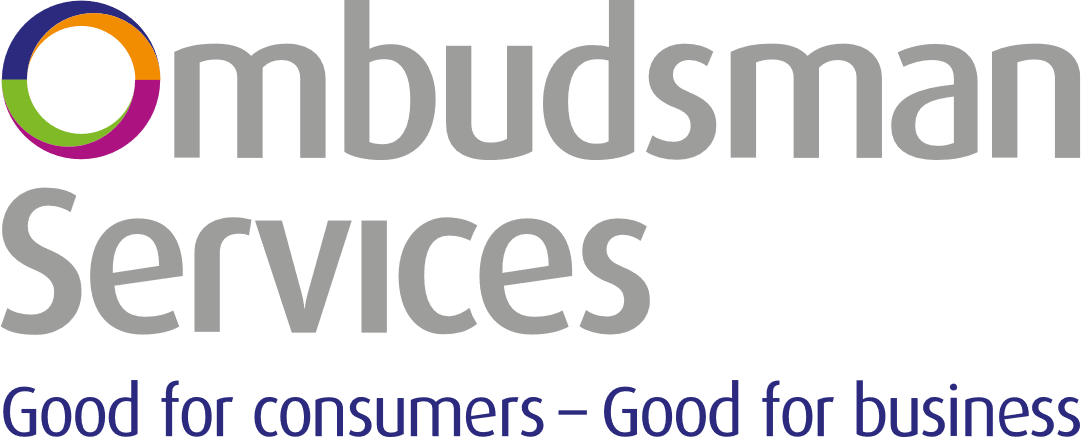 Case Study 3 SMART meter system not working
The energy company installed SMART meters in February 2017. The customer states that after  installing the SMART meters the engineer informed him that they would be fully operational within a couple of hours. The customer states that the in-home display was not showing any gas usage. The customer contacted the energy company and complained. The energy company stated that the gas meter needed to be commissioned and that it would contact the meter operator to commission the meter. 

However, several months passed and despite the customer contacting the energy company on numerous occasions the gas meter was not commissioned. In November 2017 the customer transferred the gas and electricity supplies to another energy company. 
Ombudsman found significant shortfalls in the handling of the customer’s complaint and required the energy company to provide an apology and a financial award.

Recommendations –If there was a reason that the meter was not commissioned then the engineer should explain why and the next steps , take ownership of the issue/complaint.
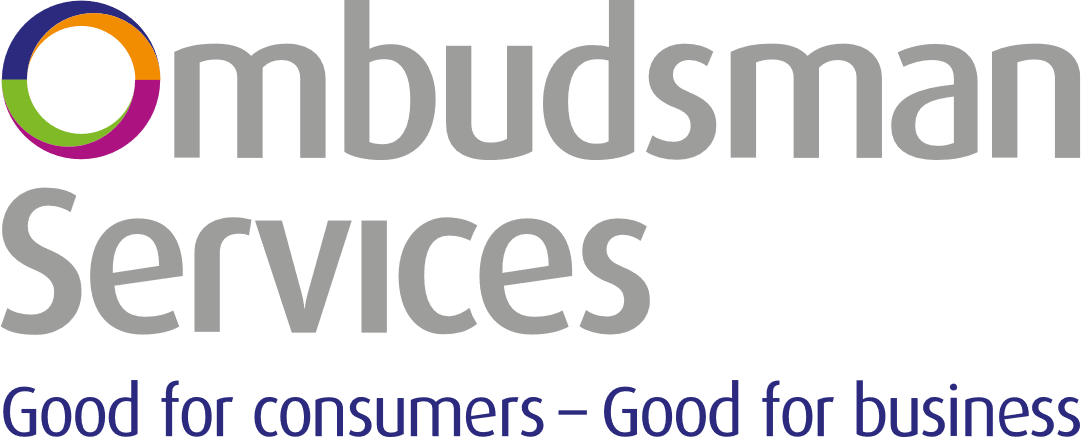